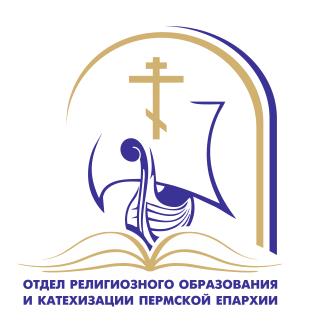 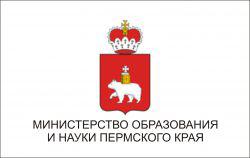 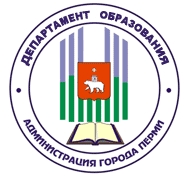 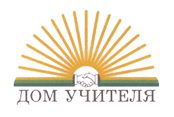 Методический семинар Подготовка к проведению родительских собраний по выбору модулей курса «Основы религиозных культур и светской этики» в 3-х классах7 февраля 2018 г.
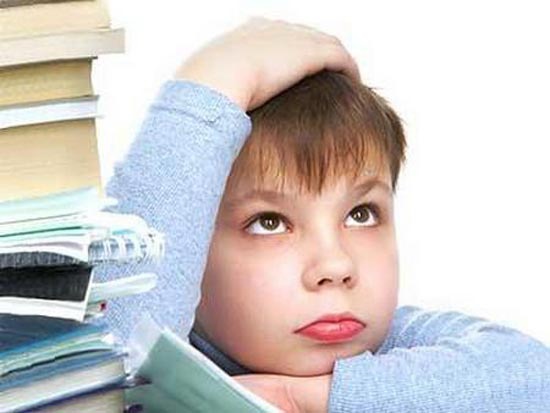 «Как привить российскому школьнику нравственность?»
«…Нравственная основа — это главное, что определяет жизнеспособность общества: экономическую, государственную, творческую. 
Без нравственной основы не действуют законы экономики и государства, не выполняются указы, невозможно прекратить коррупцию, взяточничество, любое жульничество. 
Без нравственности невозможно и развитие любой науки, ибо крайне трудно проверить эксперименты, вычисления, ссылки на источники и пр. 
Воспитывают же людей: впрямую - религия, а более сложным путём - музыка (особенно, я бы сказал, хоровое пение), литература, искусство, изучение логики, психологии, изучение языков (даже если их в будущем не придётся применять в жизни)»
«Как привить российскому школьнику нравственность?»
«…Нравственная основа — это главное, что определяет жизнеспособность общества: экономическую, государственную, творческую. 
Без нравственной основы не действуют законы экономики и государства, не выполняются указы, невозможно прекратить коррупцию, взяточничество, любое жульничество. 
Без нравственности невозможно и развитие любой науки, ибо крайне трудно проверить эксперименты, вычисления, ссылки на источники и пр. 
Воспитывают же людей: впрямую - религия, а более сложным путём - музыка (особенно, я бы сказал, хоровое пение), литература, искусство, изучение логики, психологии, изучение языков (даже если их в будущем не придётся применять в жизни)»                                                                							Д. С. Лихачев
Процентные показатели по выбору модулей ОРКСЭ и динамика их изменений (Пермская епархия)
Результаты опроса учащихся
Результаты опроса учащихся
Результаты опроса родителей
Результаты опроса родителей
Базовые национальные ценности
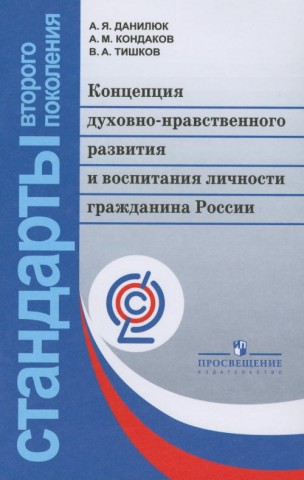 ПАТРИОТИЗМ — любовь к России, к своему народу, к своей малой 
	родине, служение Отечеству;
СОЦИАЛЬНАЯСОЛИДАРНОСТЬ —свобода личная и национальная, 
	доверие к людям, институтам государства и гражданского 
	общества, справедливость, милосердие, честь, достоинство;
ГРАЖДАНСТВЕННОСТЬ —служение Отечеству, 
	правовое государство, гражданское общество, закон и правопорядок, поликультурный мир, свобода совести и вероисповедания;
СЕМЬЯ —любовь и верность, здоровье, достаток, уважение к родителям, забота о старших и младших, забота о продолжении рода;
ТРУД И ТВОРЧЕСТВО — уважение к труду, творчество и созидание, целеустремлённость и настойчивость;
НАУКА —ценность знания, стремление к истине, научная картина мира;
ТРАДИЦИОННЫЕ РОССИЙСКИЕ РЕЛИГИИ — представления о вере, духовности, религиозной жизни человека, ценности религиозного мировоззрения, толерантности, формируемые на основе межконфессионального диалога;
ИСКУССТВО И ЛИТЕРАТУРА — красота, гармония, духовный мир человека, нравственный выбор, смысл жизни, эстетическое развитие, этическое развитие;
ПРИРОДА — эволюция, родная земля, заповедная природа, планета Земля, экологическое сознание;
ЧЕЛОВЕЧЕСТВО — мир во всём мире, многообразие культур и народов, прогресс человечества, международное сотрудничество.
Если нет смысловой связи друг с другом, взаимного соотношения и понимания -
не ценности, а просто набор слов с неопределенным, нестрогим толкованием.Некие «хорошие качества»
Роль смысловой связи играют высшие ценности (мировоззренческие аксиомы, 
сверхценные идеи, догматы).
Мировоззрение • способ ориентации в мире		«жизнь без мировоззрения представляет 			собой патологическое нарушение высшего 		чувства ориентирования» (А.Швейцер), • результат внутренней работы самого человека
Целостность
Системность
Иерархичность
«… смысл воспитания органически
 зависит от смысла человеческой жизни, 
а смысл человеческой жизни 
от основ, на которых утверждается, 
и от конечной цели, 
к которой он стремится»
							
							Н.А. Бердяев
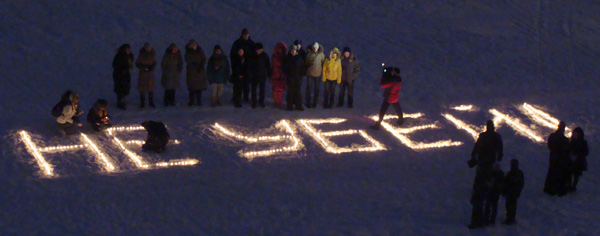 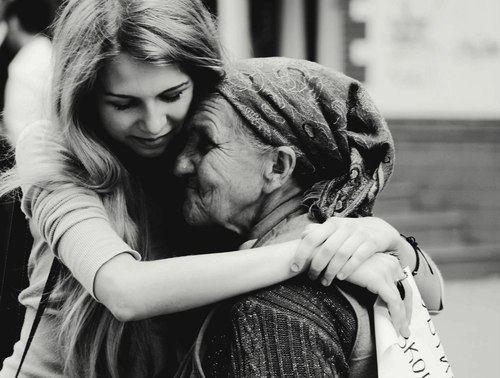 Высшая ценность – не обосновывается логически, не основано на рациональных доказательствах 
Принимается без доказательств, на веру
Ценность есть нечто всепроникающее, 
определяющее смысл и всего мира 
в целом, и каждой личности, 
и каждого события, 
и каждого поступка 
					 
						Н.О. Лосский
«Общечеловеческие ценности,
	готовые идеалы бесплодны, 
	т.к. не выстраданы 
	национальной культурой»
Шадриков В.Д.Философия образования и образовательной политики. М., 1993